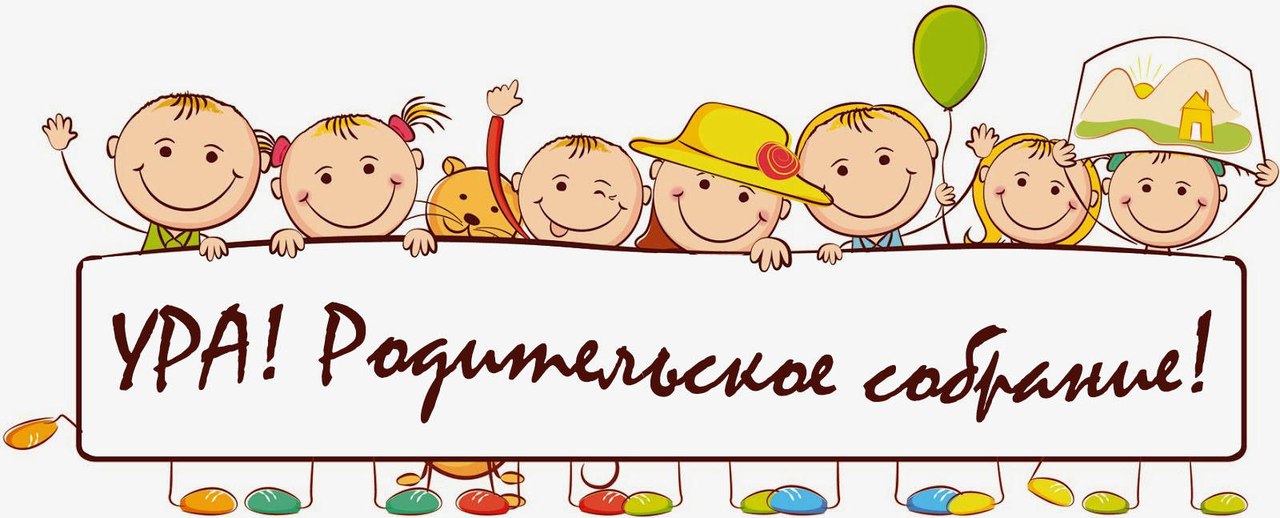 «Индивидуальность ребенка как вызов взрослым»
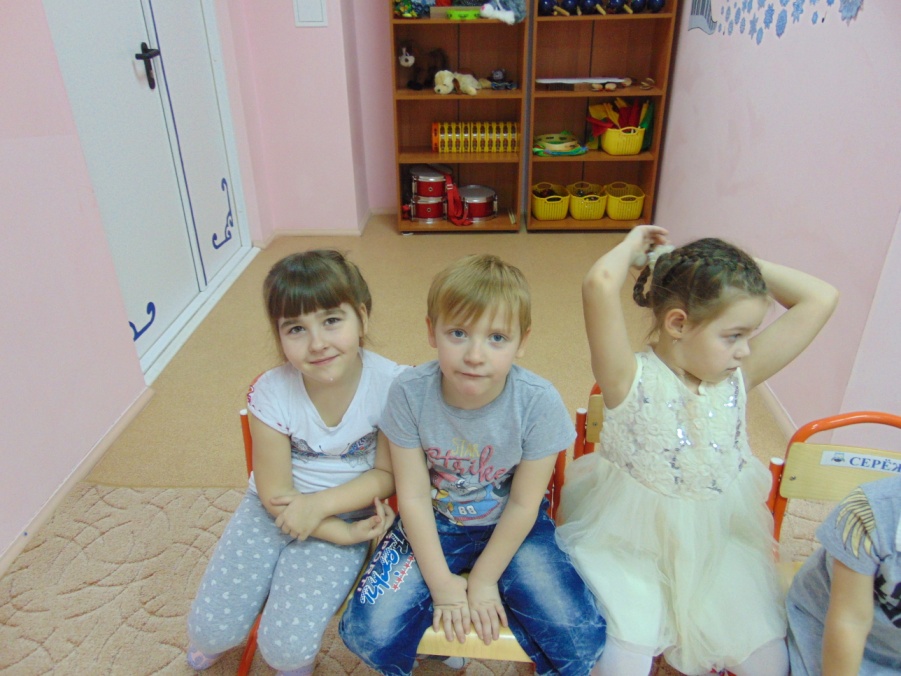 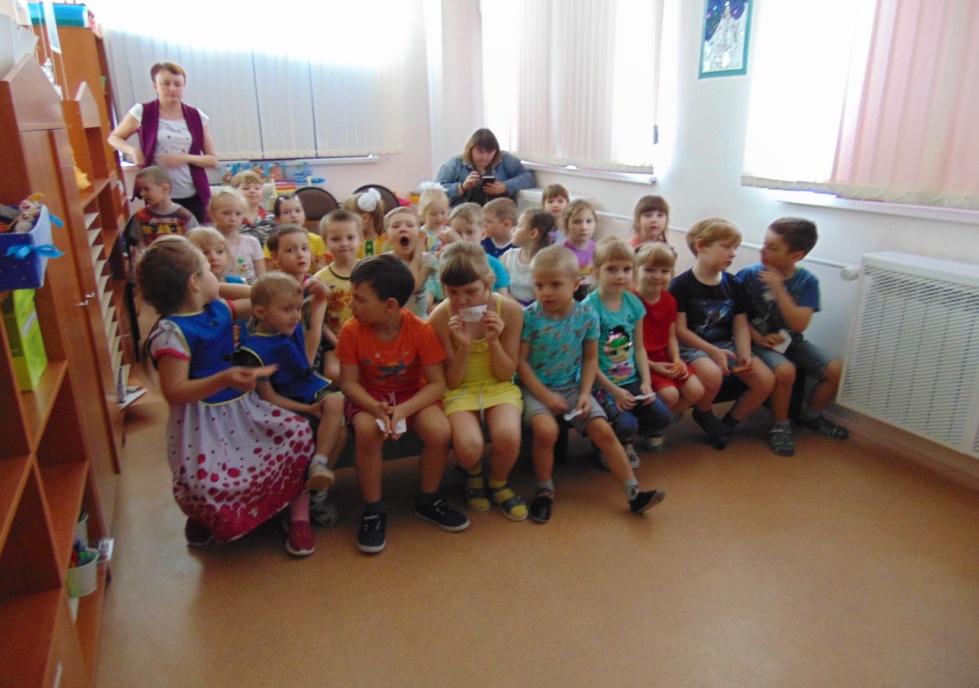 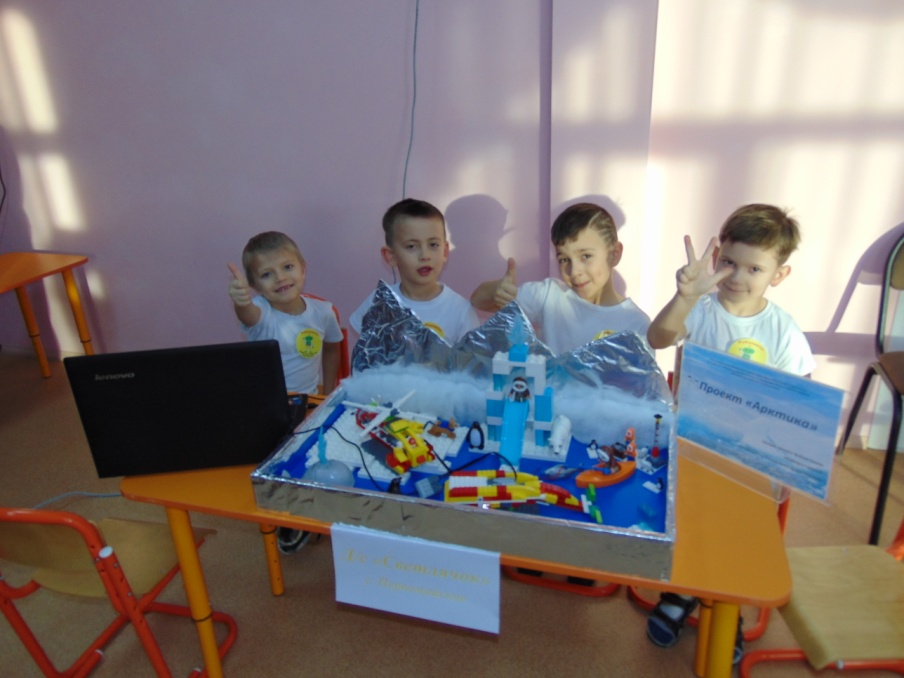 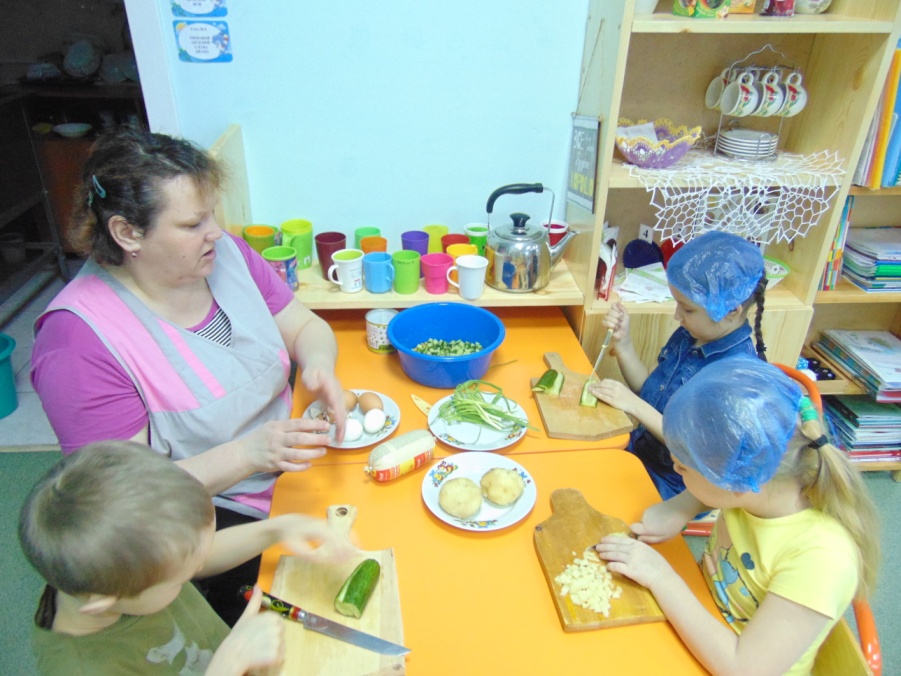 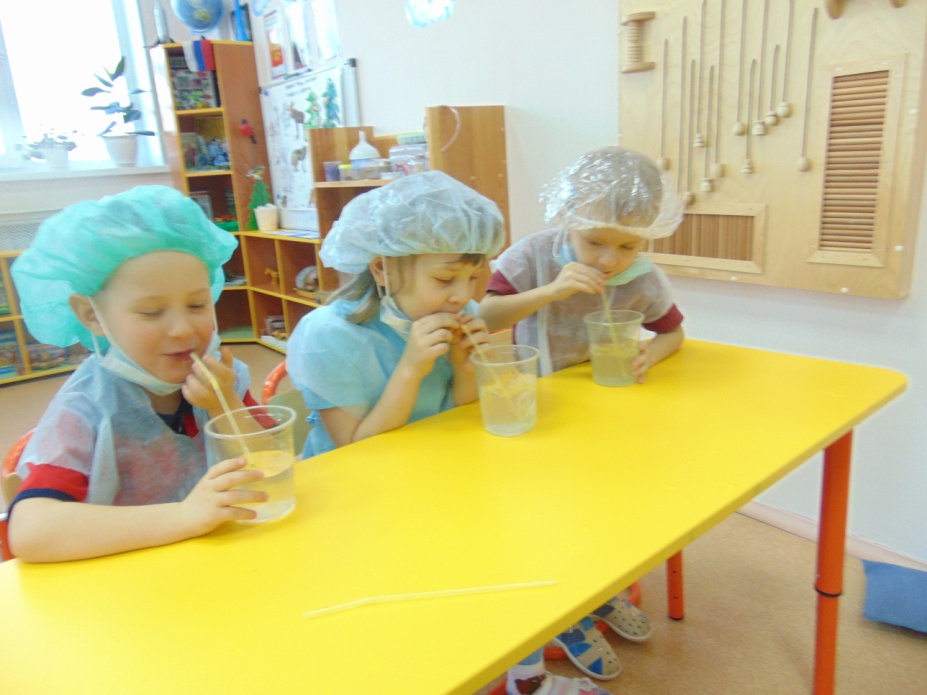 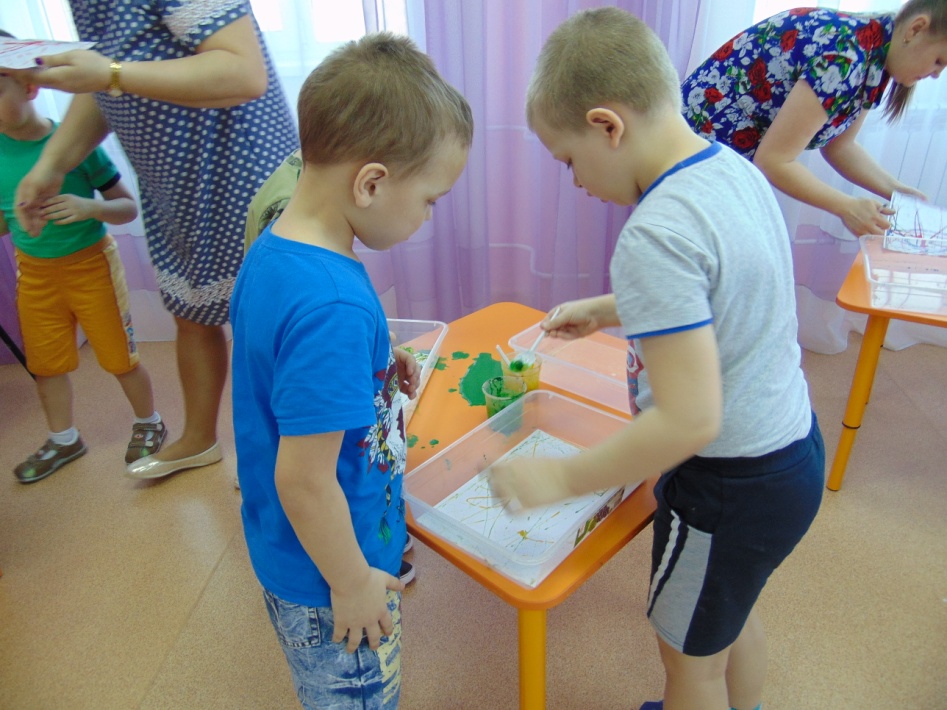 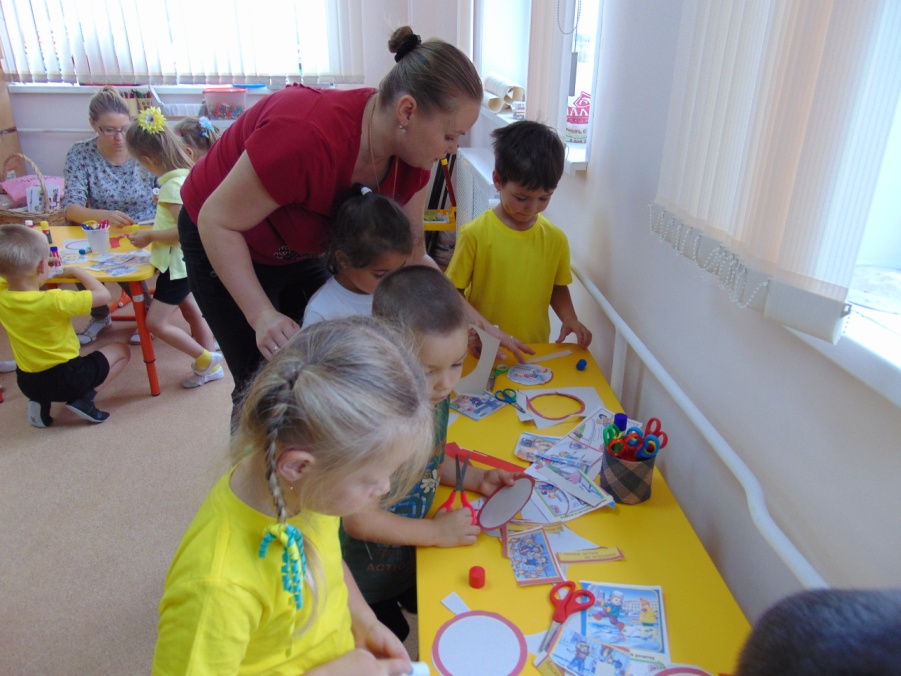 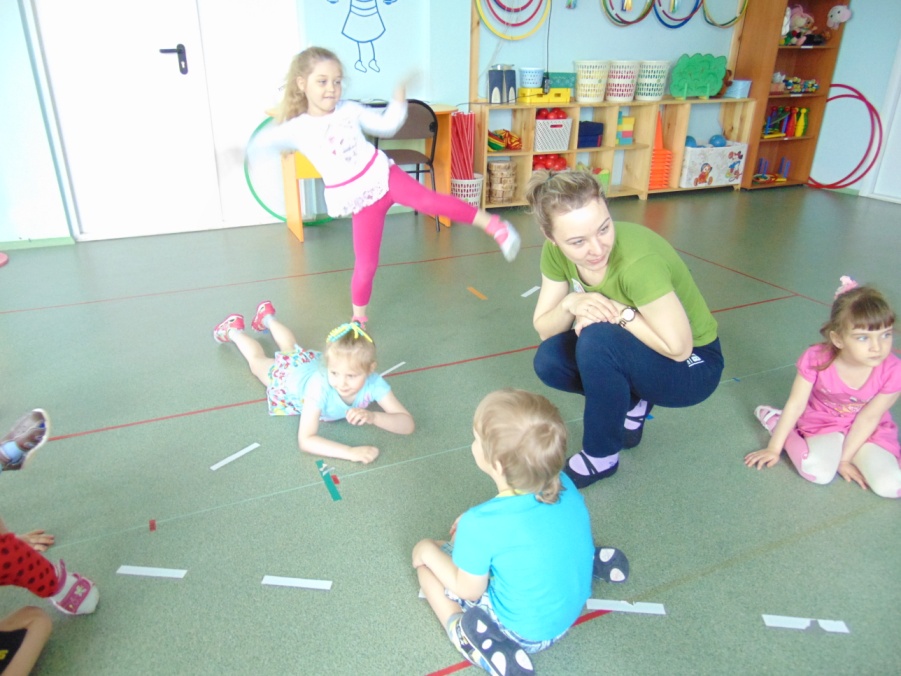 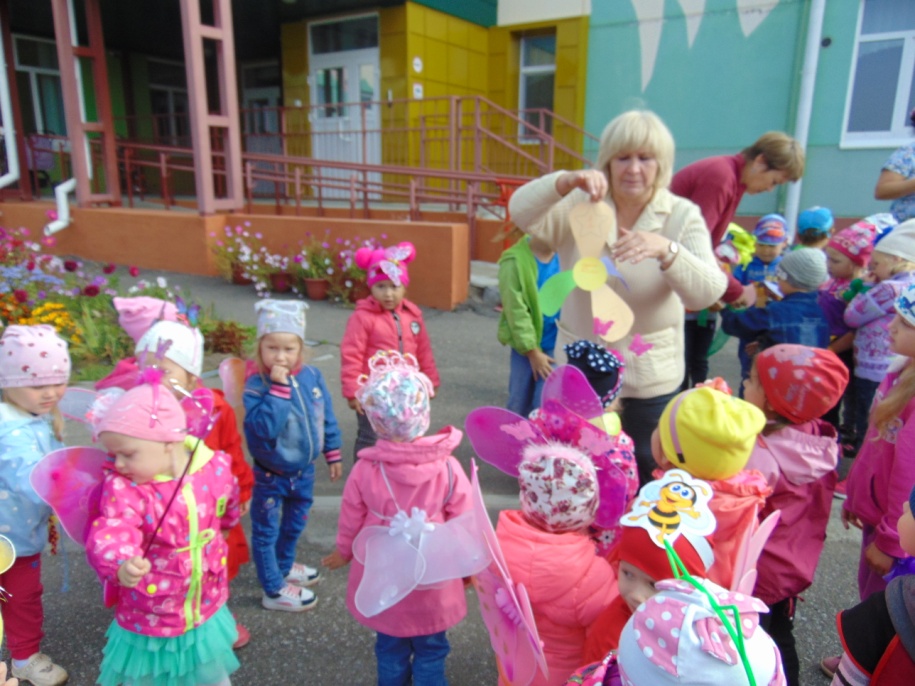 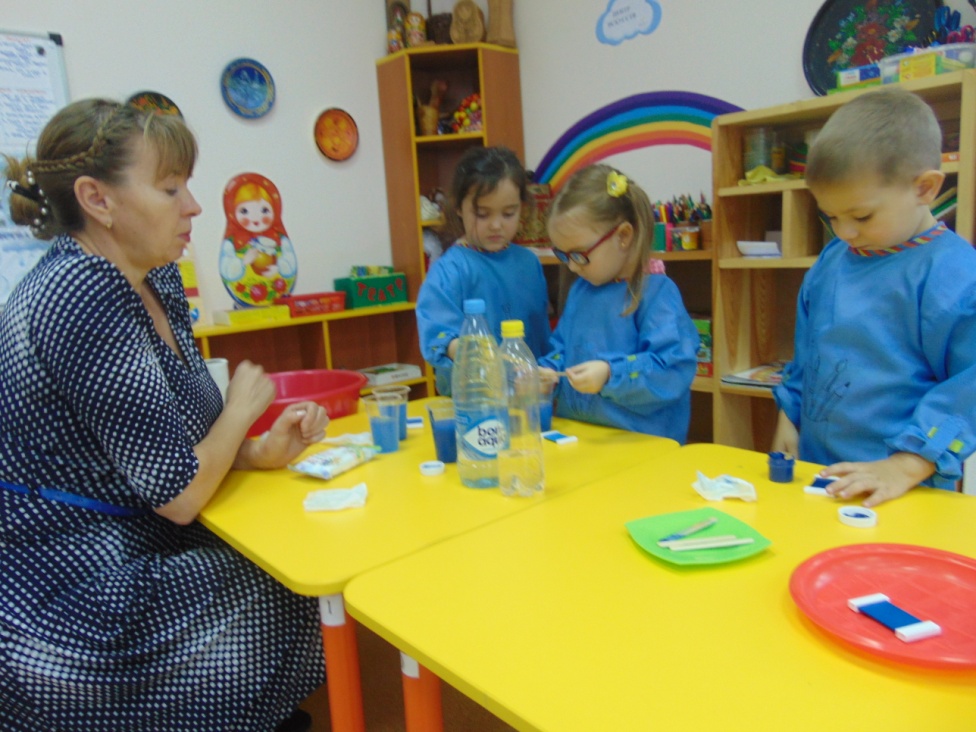 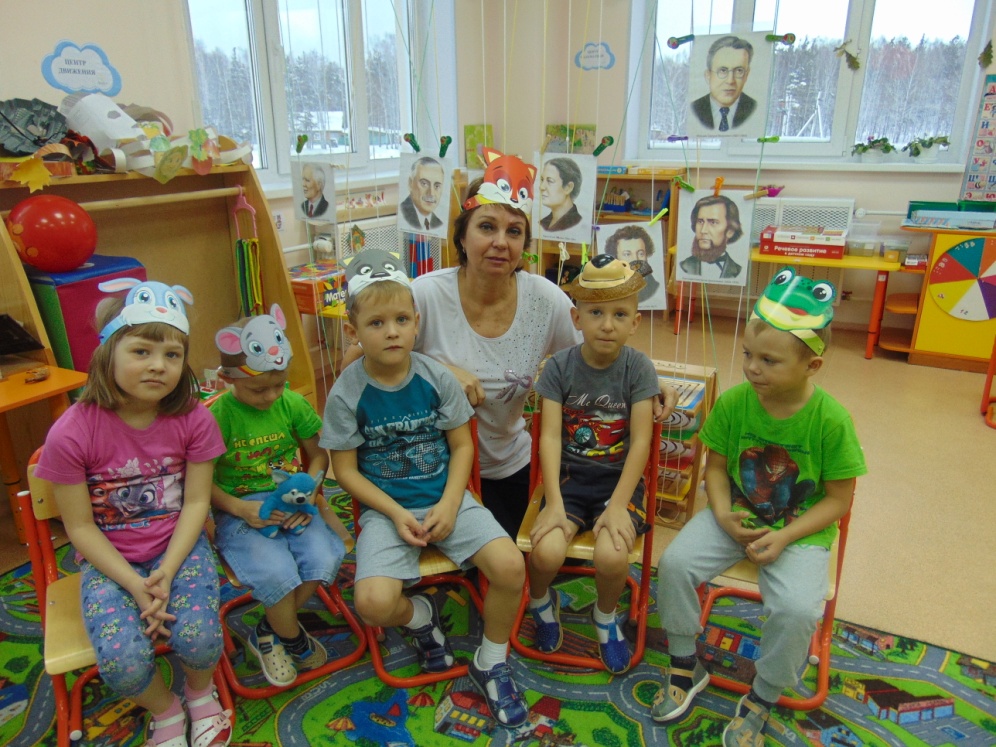 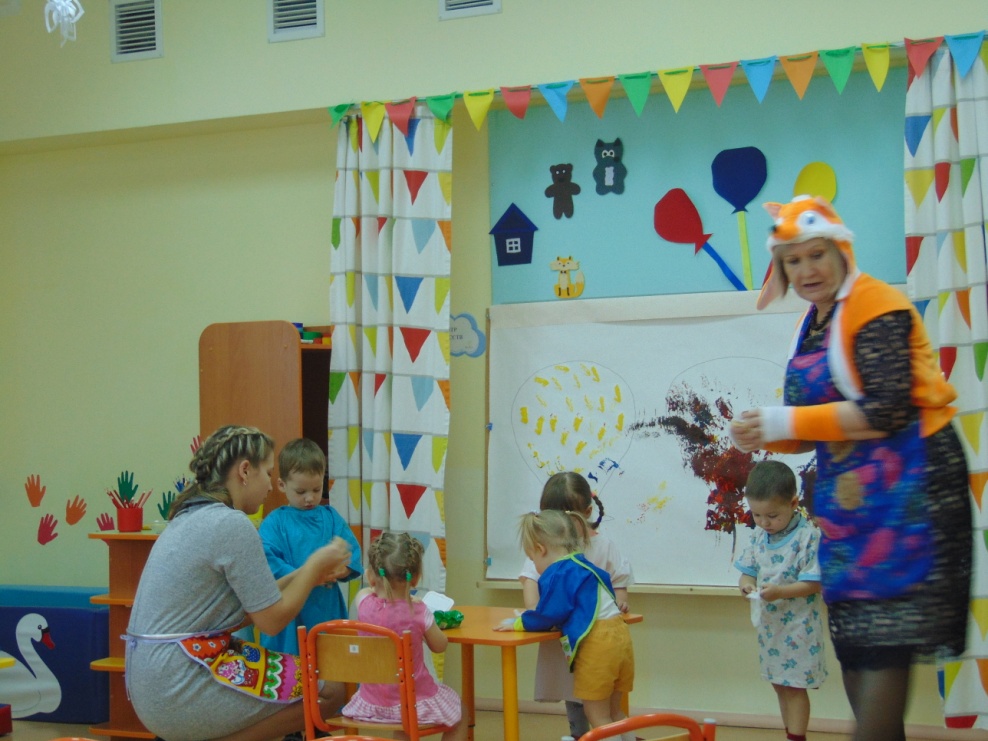 Наблюдения за развитием детей и фиксирование результатов
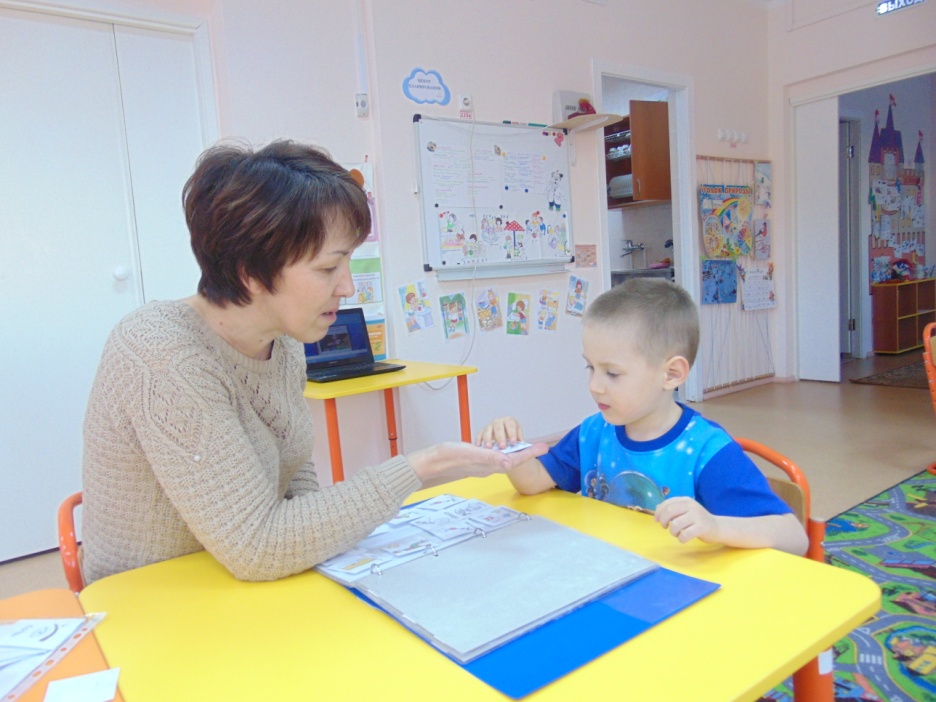 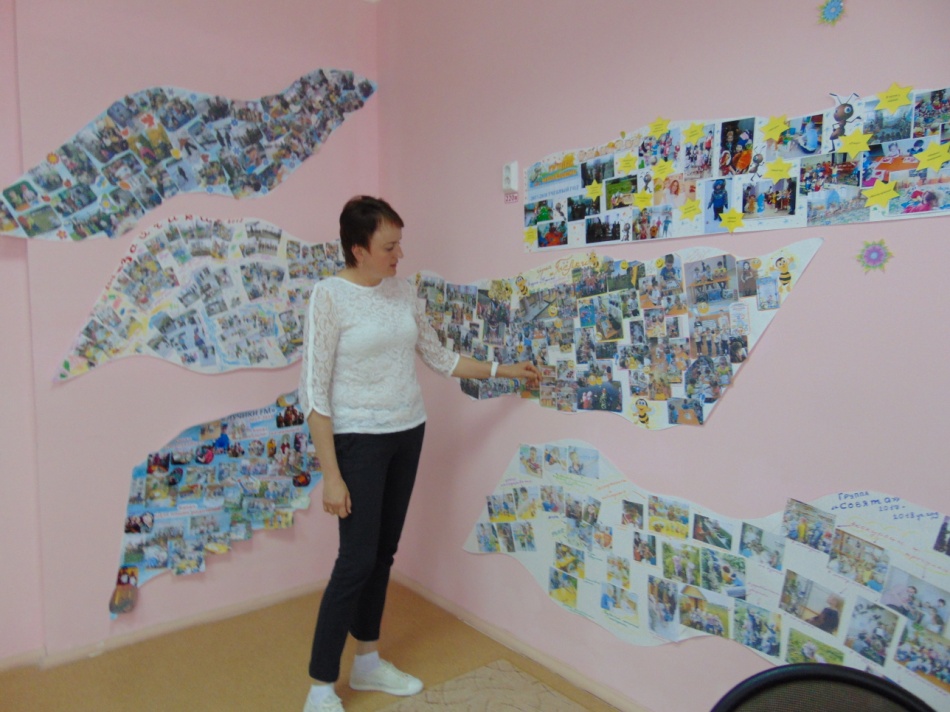 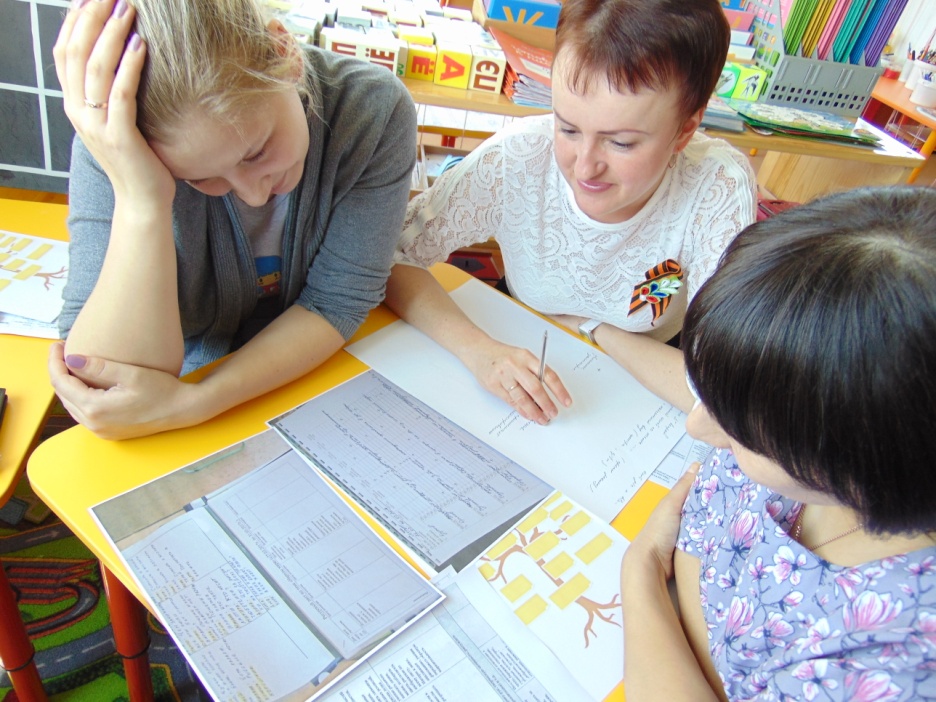 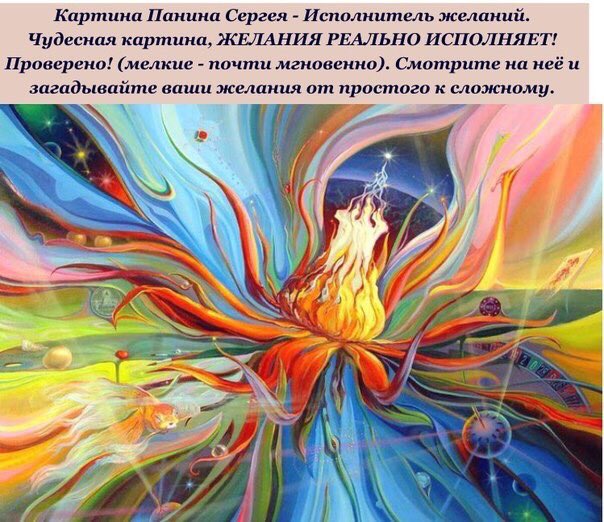